Математическое развитие для детей 4-5 лет
Закрепление знаний о цифре 5, сравнение чисел 4—5.
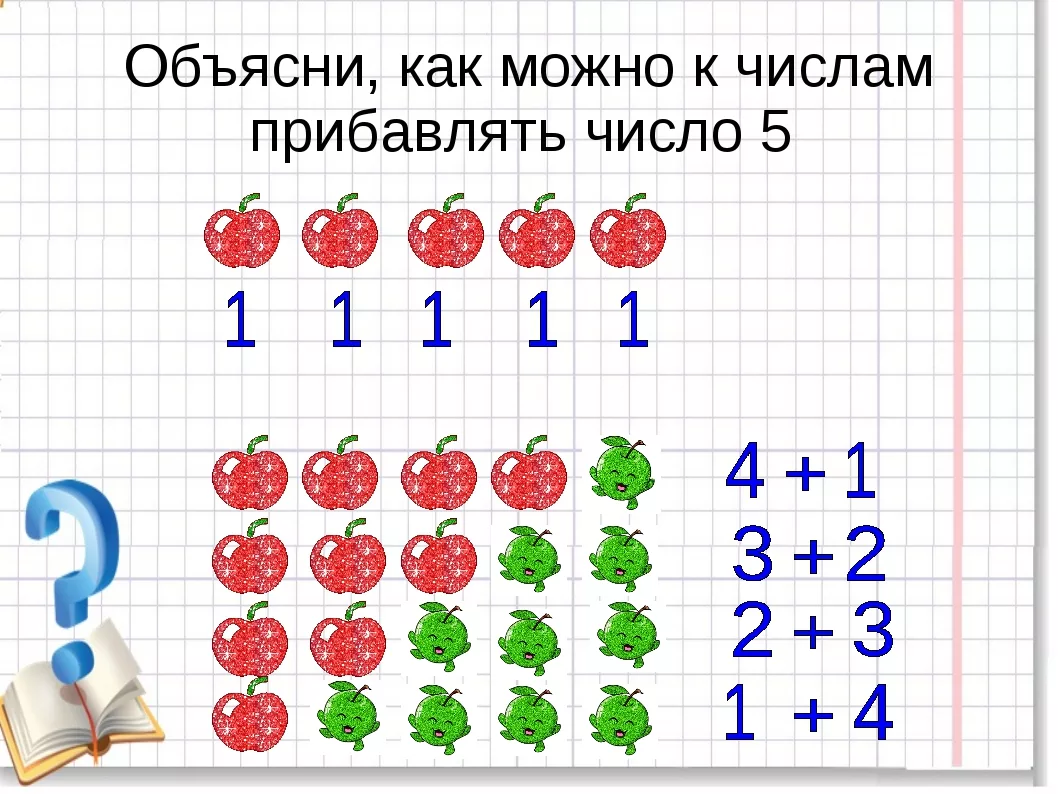 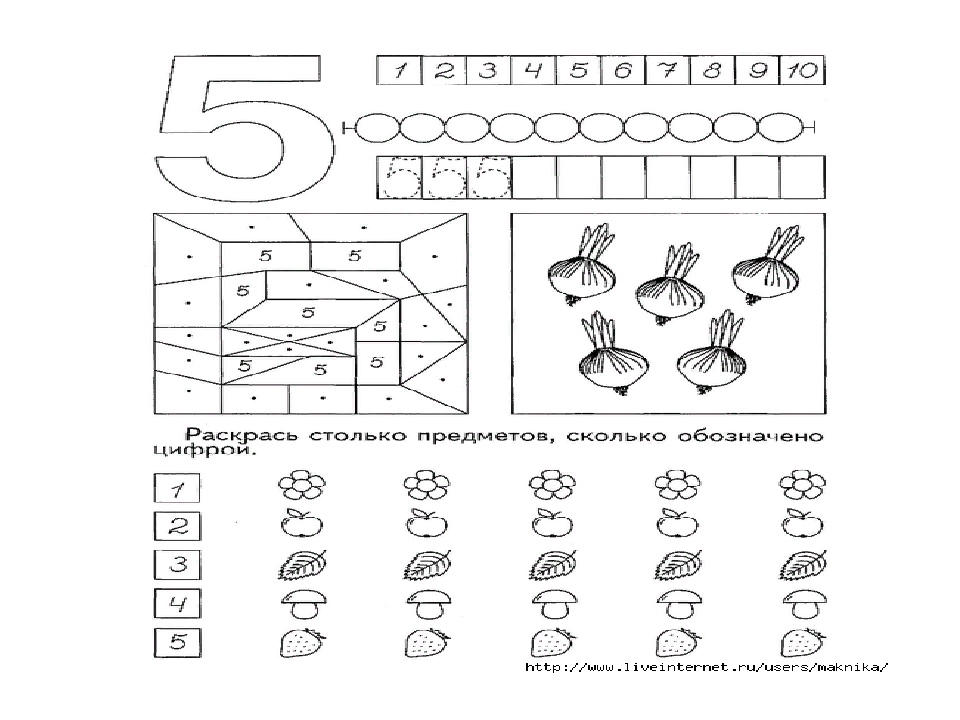 Спасибо за внимание!!!
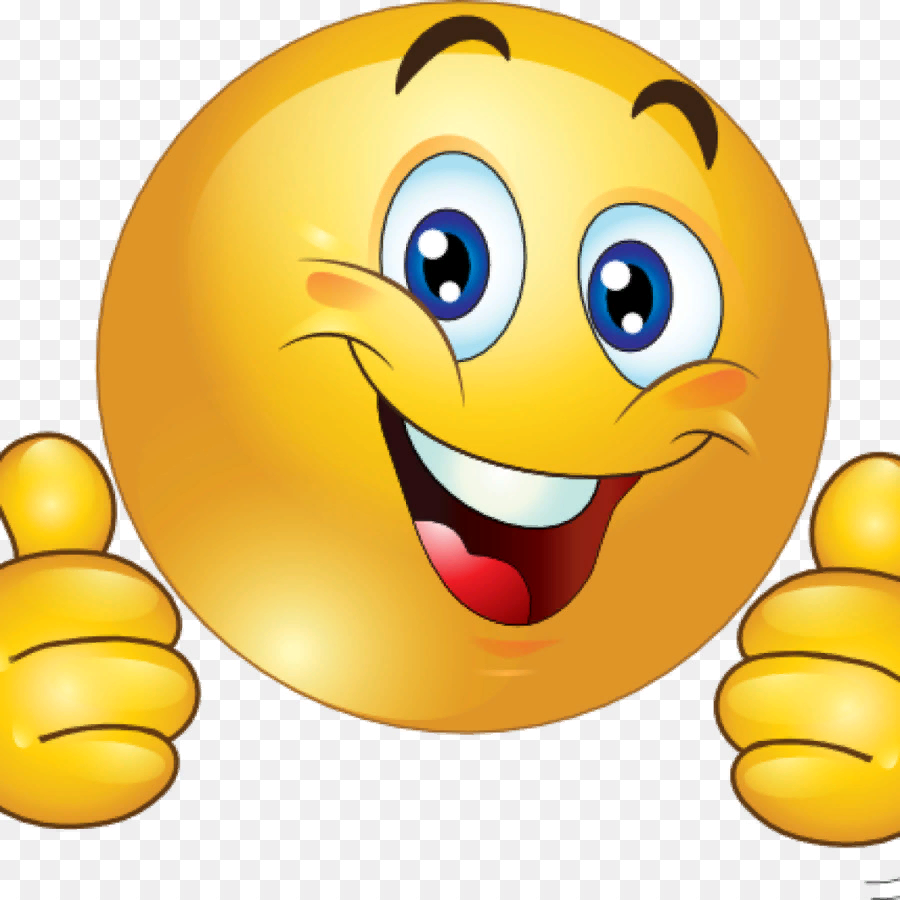